Name: Lakhinath Pegu
Passing Year: 2019

Address: Vill: No. 3 Latak
P.O: Gogamukh, Dist.: Dhemaji, 787034

Email-id: lakhinathpegu26@gmail.com
Contact No.: 6000159175 

Current Status: School teacher
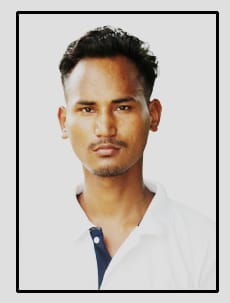